Do Now
What is weather?
What is climate?
Describe the difference between short term and long term patterns.
What is global warming?
Definition:  Climate
Describes the average conditions expected at a specific place at a given time. A region's climate is generated by the climate system, which has five components: atmosphere, hydrosphere, cryosphere, land surface, and biosphere.
Definition: Weather
Describes the atmospheric conditions at a specific place at a specific point in time. Weather generally refers to day-to-day temperature and precipitation activity
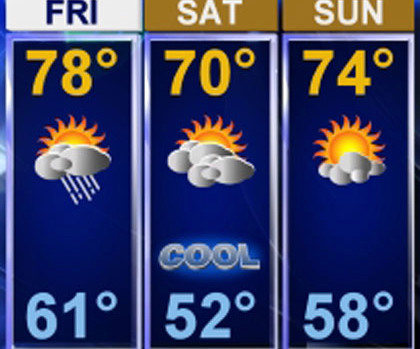 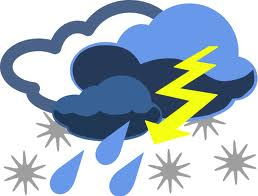 Components
WEATHER
Weather includes sunshine, rain, cloud cover, winds, hail, snow, sleet, freezing rain, flooding, blizzards, ice storms, thunderstorms, steady rains from a cold front or warm front, excessive heat, heat waves and more
CLIMATE
Climate may include precipitation, temperature, humidity, sunshine, wind velocity, phenomena such as fog, frost, and hail storms over a long period of time.
Forecast:  Climate
By aggregates of weather statistics over periods of 30 years
Forecast: Weather
By collecting meteorological data, like air temperature, pressure, humidity, solar radiation, wind speeds and direction etc.
Determining Factors
Climate
Weather
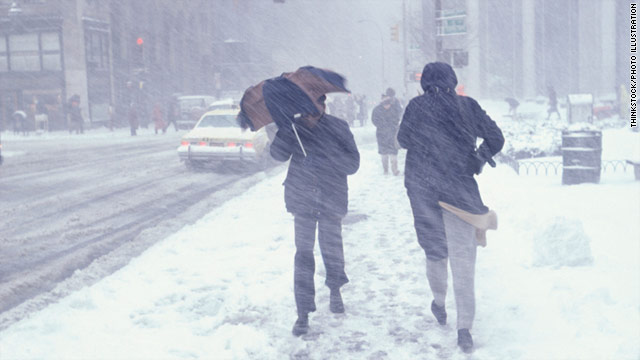 Real-time measurements 	of atmospheric pressure, temperature, wind speed 	and direction, humidity, precipitation, cloud cover, and other 	variables
Aggregating weather statistics over periods of 30 years ("climate normals").
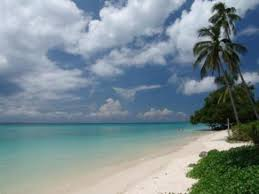 About:  Climate
Climate is defined as statistical weather information that describes the variation of weather at a given place for a specified interval.
About: Weather
Weather is the day-to-day state of the atmosphere, and its short-term (minutes to weeks) variation
Time Period
Weather
Climate
Measured for short term
Measured over a long period
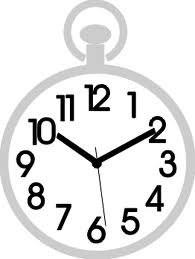 Study
Climate
Climatology
Weather
Meteorology
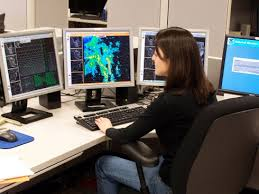 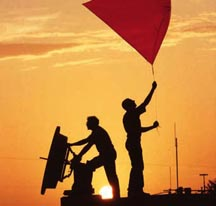 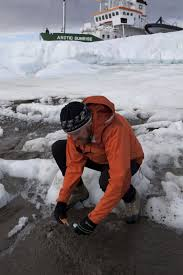 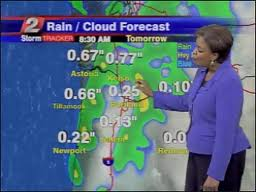 Koppen Classification Groups
Group 1: Humid tropical
Group 2: Humid mid latitude (mild winters)
Group 3: Humid mid latitude (severe winters)
Group 4: Dry
Group 5: Polar
Group 6: Highland
Poster/visual to present to class
One page notes (guided or unguided) that summarizes key points of your climate including:
What? (explanation)
Where? (specific locations on Earth)
Why? (factors that influence your climate)
Use pages 592-599 in your textbook as a reference. You may also use your device to research your climate on the internet. 
This is a GROUP GRADE so EVERYONE must PARTICIPATE!